Dr. Addie Dove
Planetary Scientist
Research driven by the links between science and exploration, and how 
scientific understanding can enhance and enable human and robotic exploration

Research focuses on:
dust charging and dynamics on planetary surfaces, 
plasma interactions with planetary and spacecraft surfaces
planet formation

Significant projects/awards:
Deputy PI, Center for Lunar and Asteroid Surface Science
Deputy PI, Lunar-VISE mission selected through NASA PRISM
PI of UCF’s first flown CubeSat (SurfSat – launched Sept 2018)
NASA Flight Opportunities Awards for parabolic, suborbital flights
Involvement in a series of ISS Flight Experiments

NASA SSERVI Neibur Early Career Award 2017
UCF Luminary Award 2018
UCF Reach for the Stars Award 2021
UCF Research Incentive Award 2021
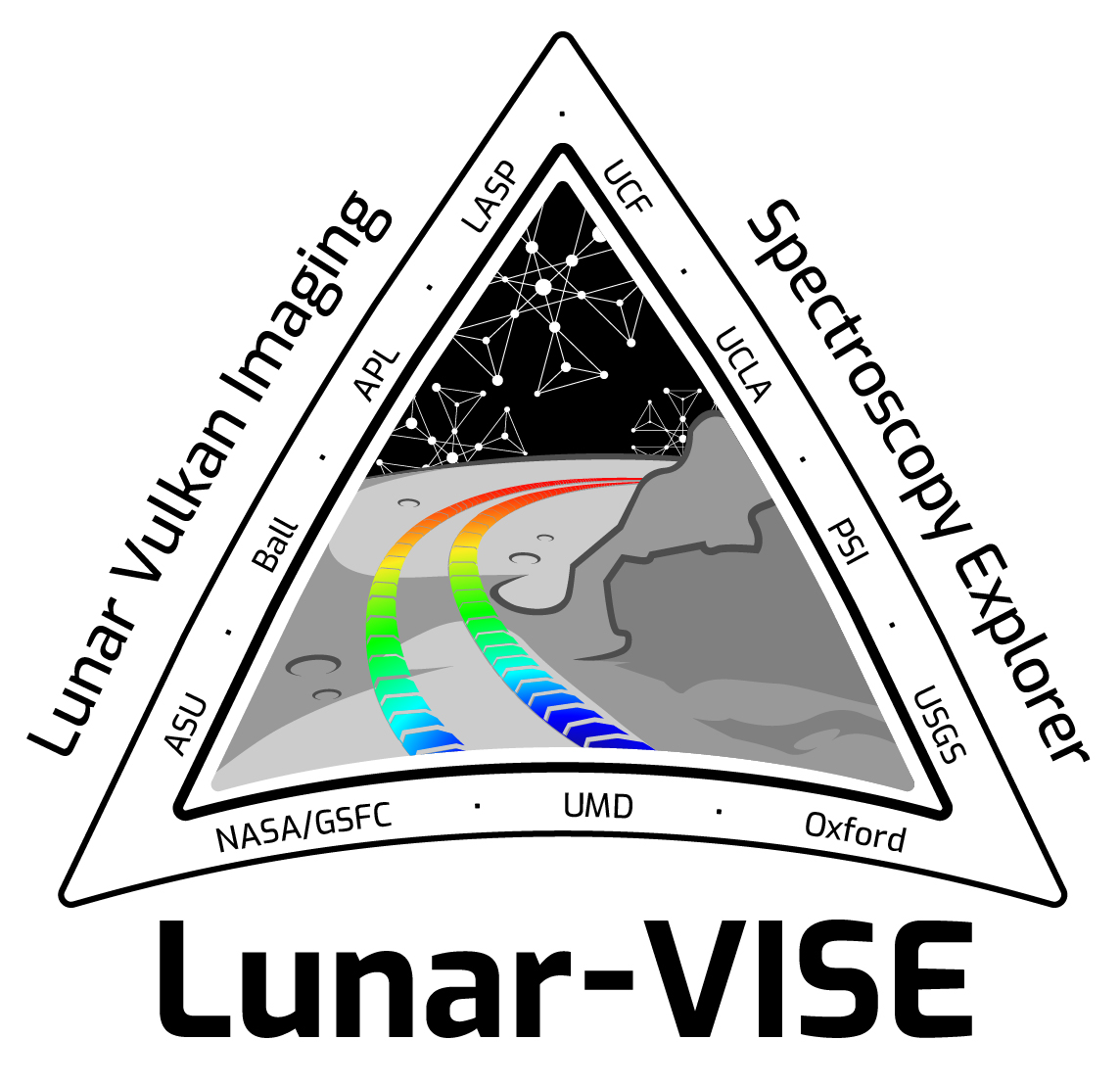 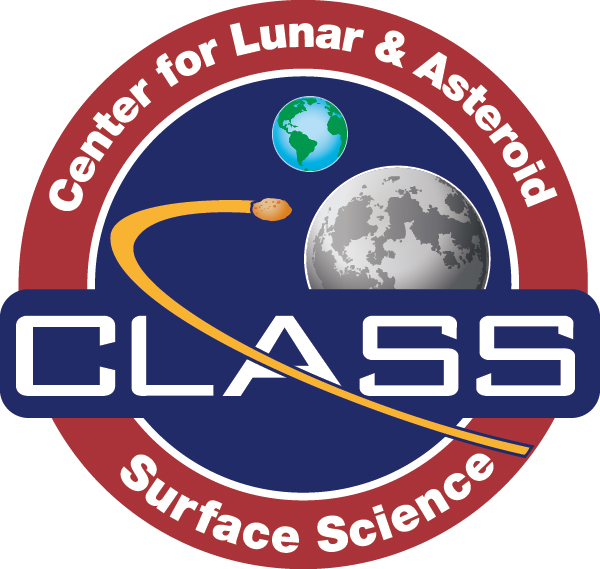 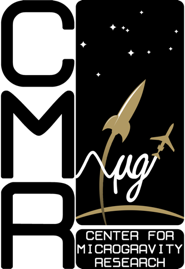 https://sciences.ucf.edu/physics/microgravity
https://sciences.ucf.edu/class
https://planets.ucf.edu
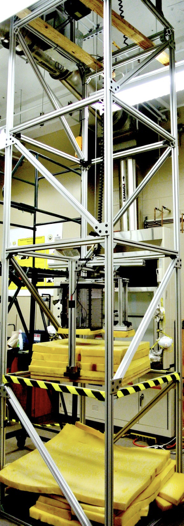 Microgravity, Regolith Experiments
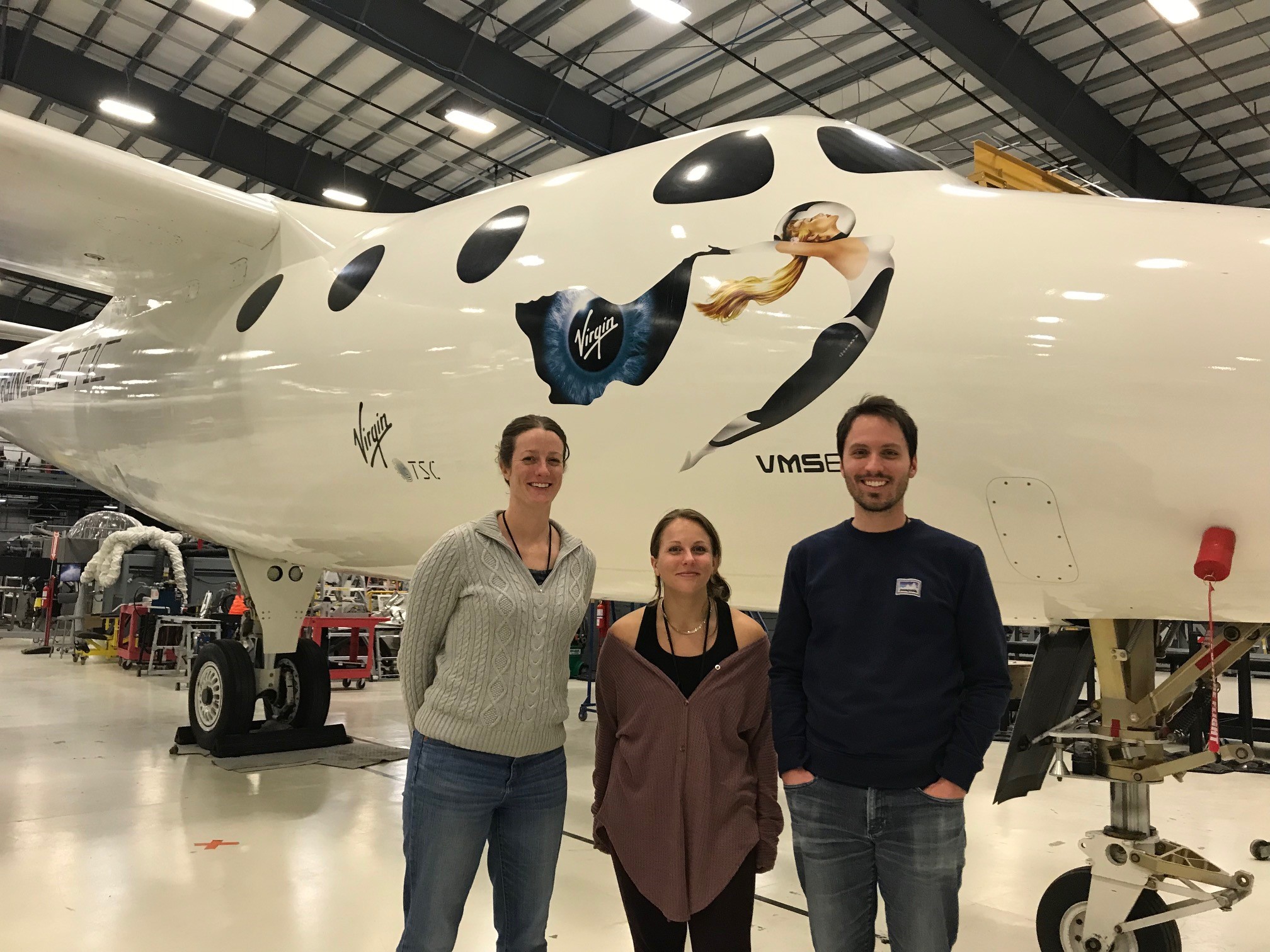 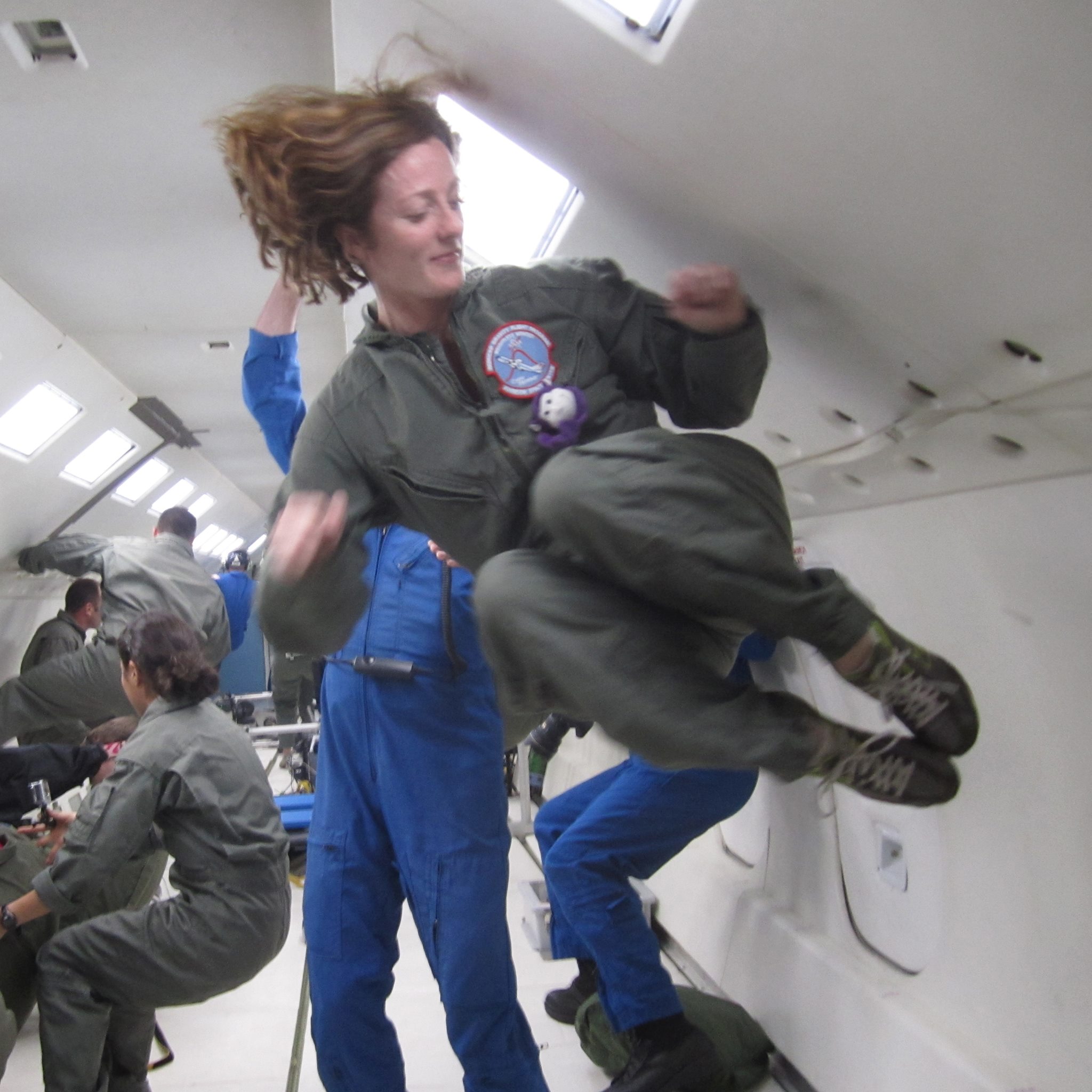 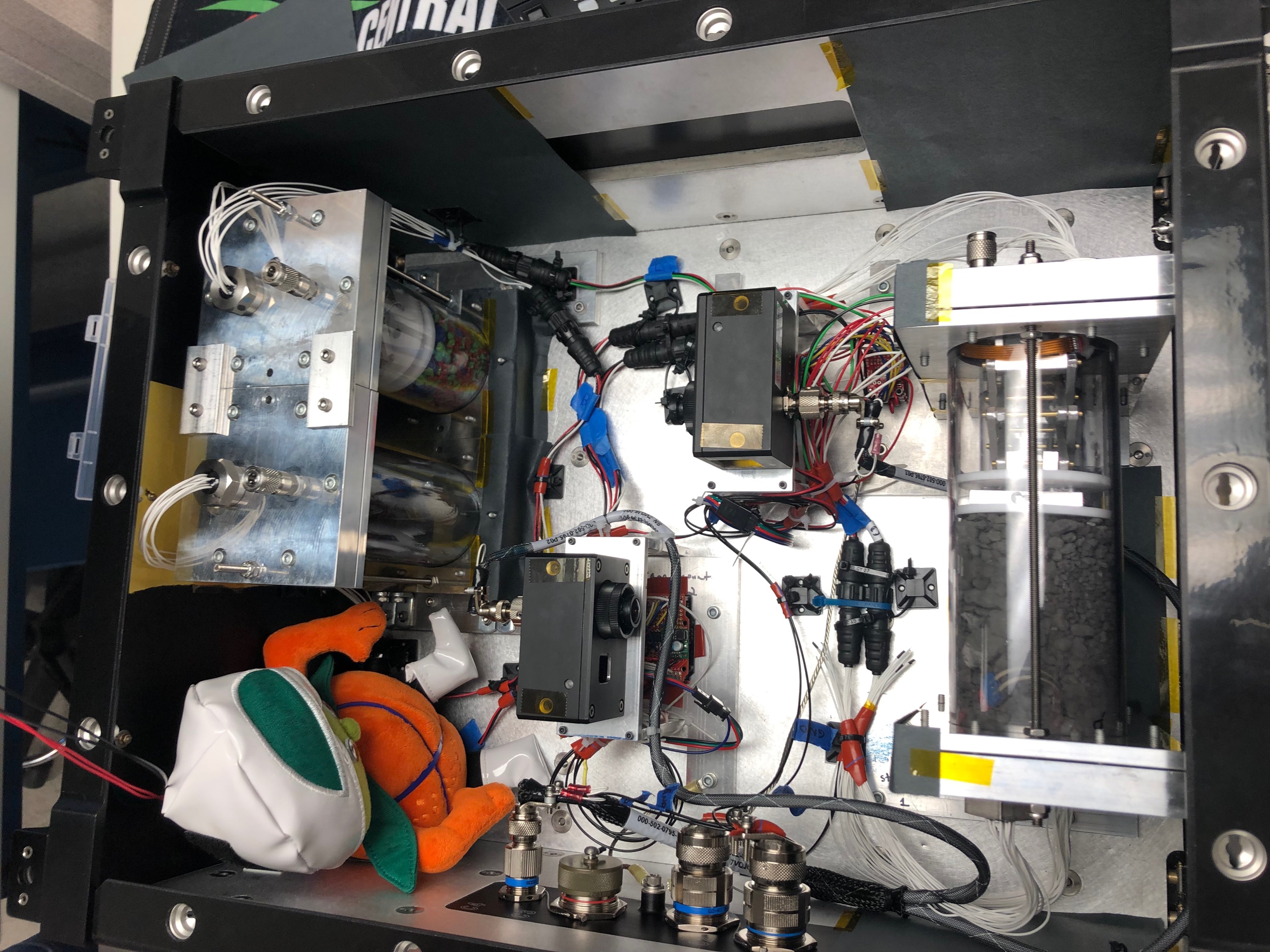 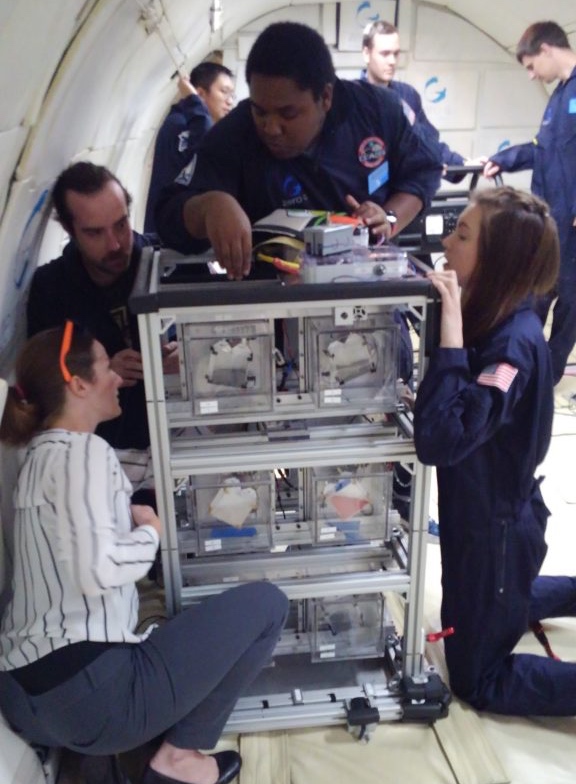 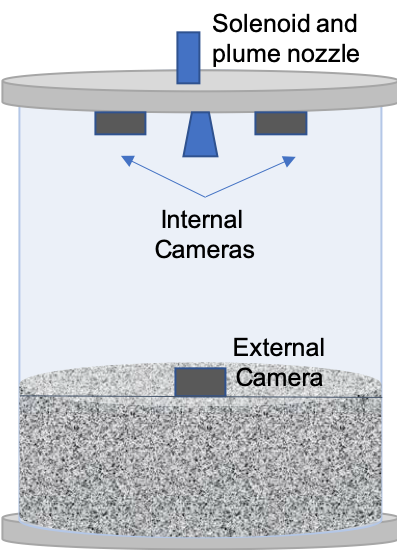 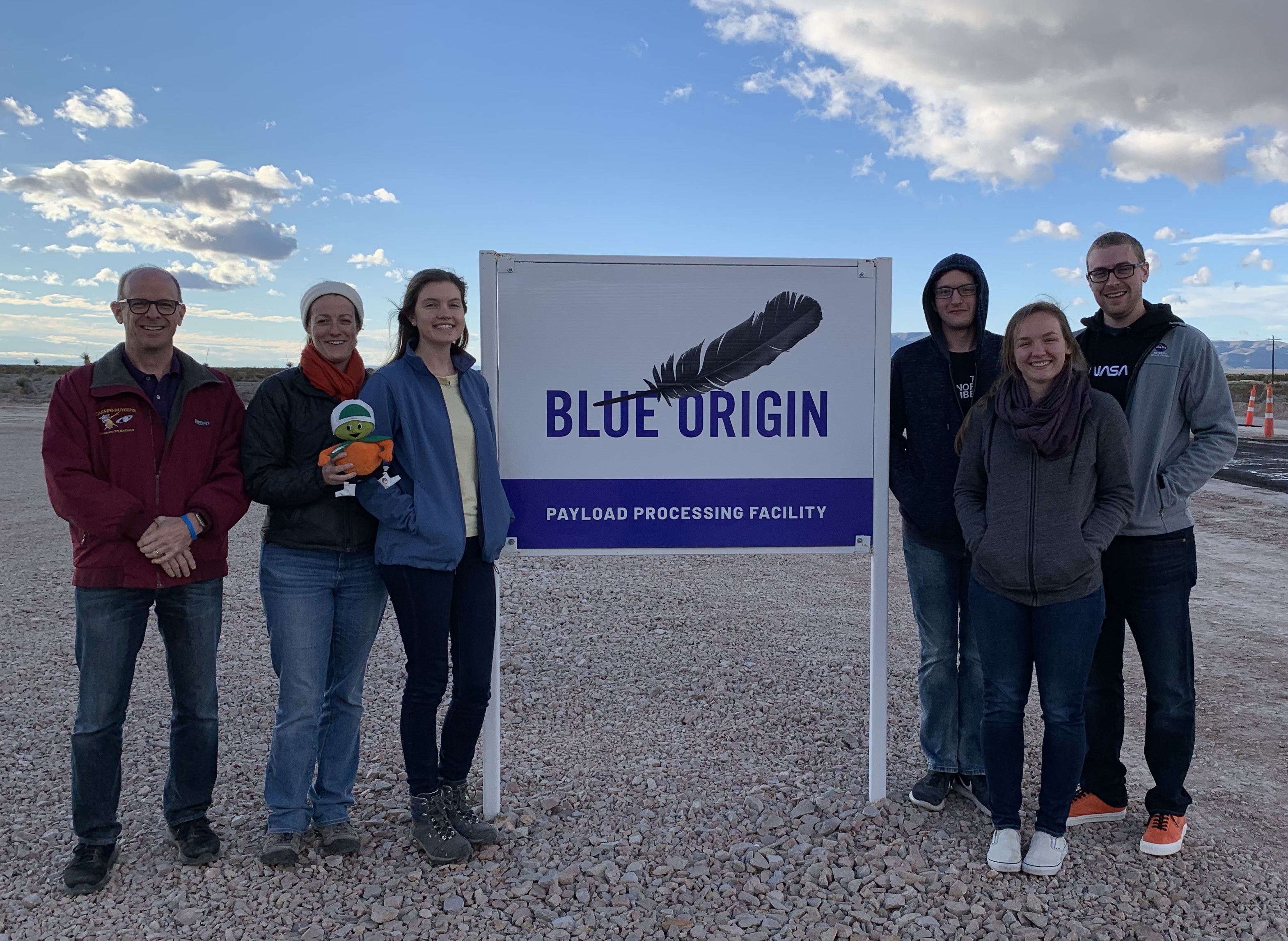 https://sciences.ucf.edu/physics/microgravity
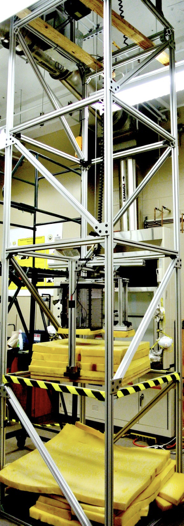 Dust and Spacecraft Charging Experiments
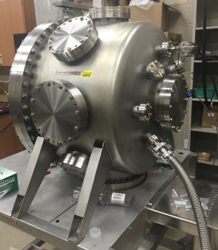 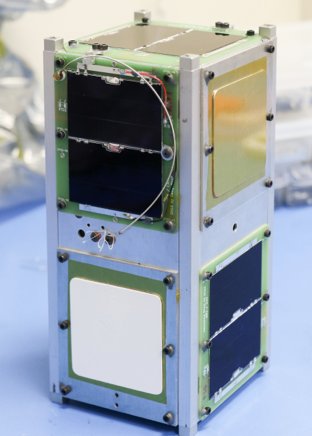 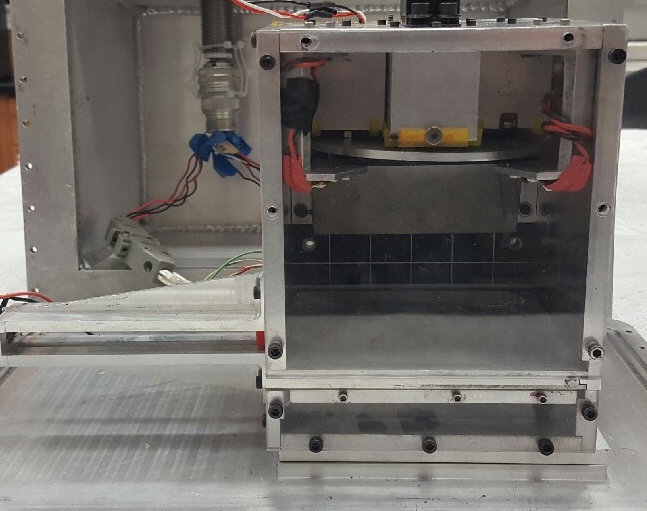 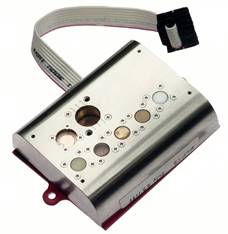 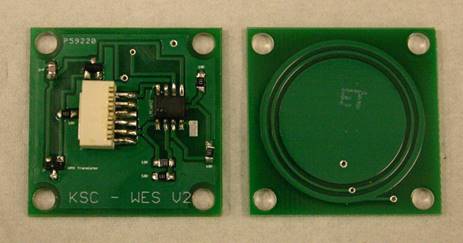 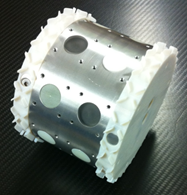 Graphic Goes Here
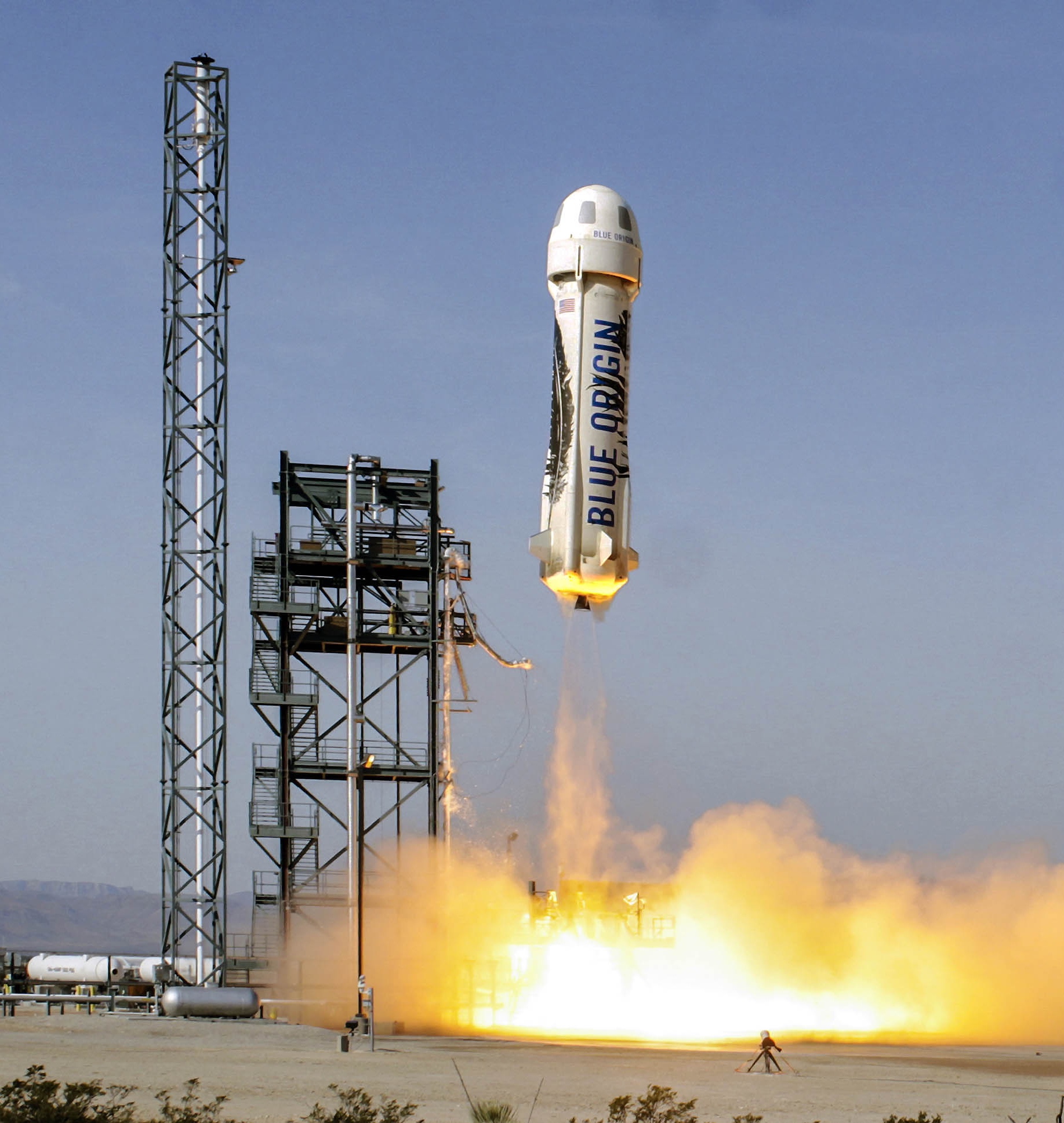 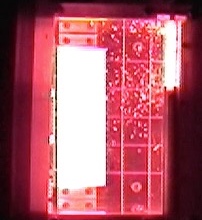 charged dust
door
tray
https://sciences.ucf.edu/physics/microgravity